Disk-Locality in Datacenter Computing Considered Irrelevant
Ganesh Ananthanarayanan, Ali Ghodsi, Scott Shenker, Ion Stoica
1
Data Intensive Computing
Basis of analytics in modern Internet services
Infrastructure of O(10,000) machines
Peta-bytes of storage
E.g., Google MapReduce [OSDI’04], Hadoop [Open Source], Dryad [EuroSys’07]…

Job  {Phase}  {Task}
2
Disk Locality
Disk bandwidth >> Network bandwidth
Co-locate tasks with their input
Tasks are I/O intensive
Solutions focus on disk-locality: 
Improve it [EuroSys’10, EuroSys’11]
Fairness considerations [SOSP’09]
Evaluation metric [NSDI’11]
…
3
[Speaker Notes: Map tasks account for 59% of all tasks and 68% of all resources]
Datacenter trends indicate…
4
Fast Networks [1]
Three-layer hierarchy, traditionally
Access,  Aggregate, Core switches
Link rates are improving…
Rack-local ~ Disk-local [Google, Facebook]
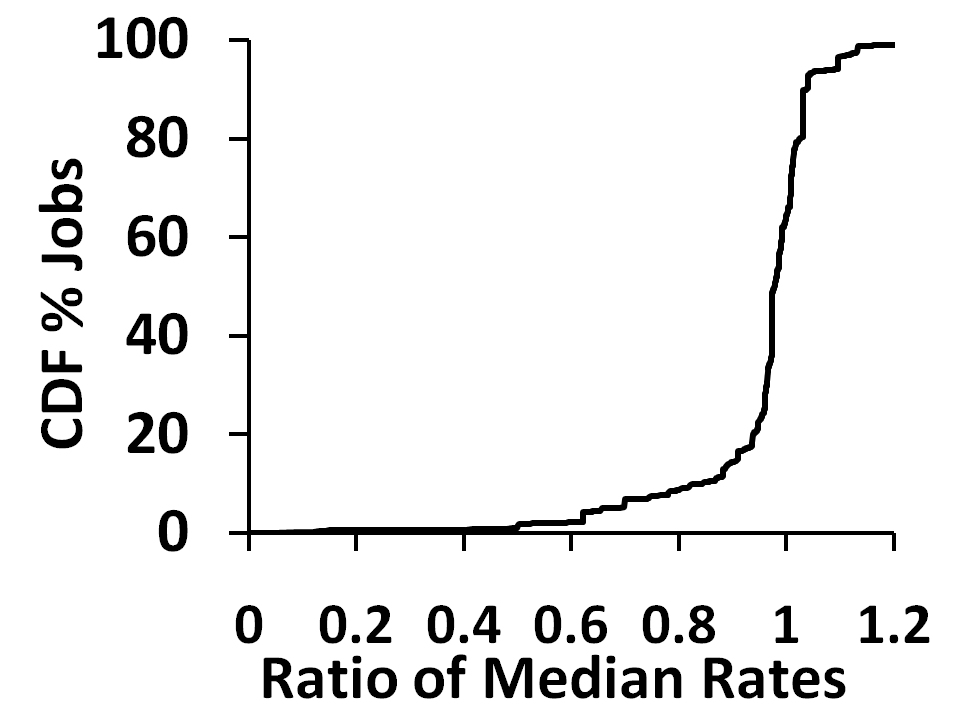 In 85% of jobs, rack-local tasks are as fast as disk-local tasks
Hadoop logs from Facebook
(Rack-local/Disk-local)
Rate = (Data)/(Time)
5
Fast Networks [2]
Over-subscription is fast reducing…
Full bisection bandwidth topologies [SIGCOMM-’08, ‘09]
Commodity switches  cost saving ($$$)

Adoption in today’s datacenters (Google?)
6
Storage Crunch [1]
Data mining algorithms perform better when fed with more data
Recommendations, advertisements etc.

Storage is no longer plentiful [Facebook]
Limits to growing the datacenter, non-linear if to move to a new datacenter
Data is stored compressed
7
Storage Crunch [2]
Data compression  less data to read
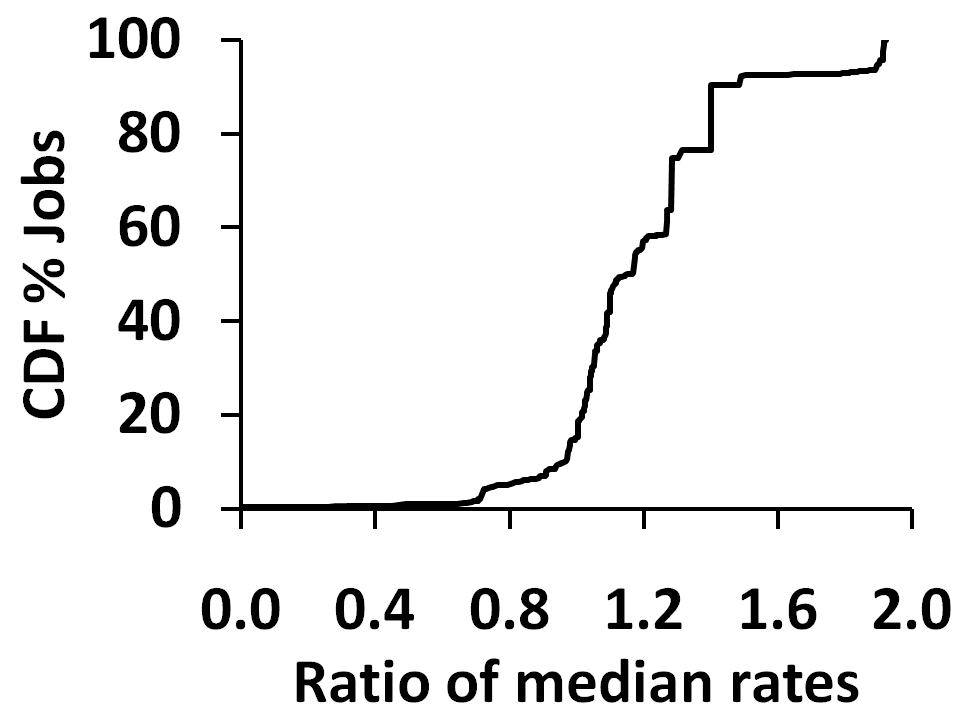 Off-rack tasks only 1.4x slower (over-subscription of 10x)
Hadoop logs from Facebook
(Rack-local/Off-rack)
Rate = (Data)/(Time)
8
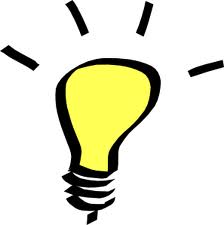 Disk Locality will be irrelevant!
Networks are getting faster, disks aren’t
Disks are the bottleneck


Storage is becoming a precious commodity
Data compression ( reads don’t dominate)
9
Run any task anywhere?
Not so fast…

Memory reads are two magnitudes faster
Machines have memory of a few GB

Memory-locality is relevant!
10
Let’s build a memory cache
Capacity is three orders less than disk
96% of jobs fit their data in memory





75% of blocks are singly-accessed
But only 11% of jobs
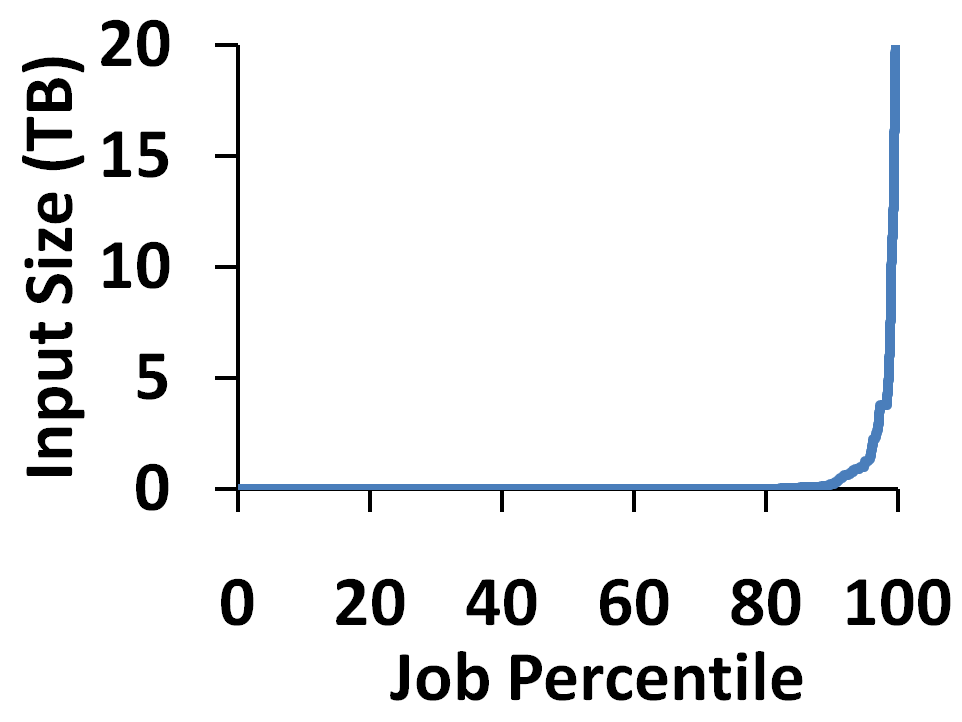 11
Cache Hit Rates
Memory-locality of 52%
Aggregated memory model doesn’t buy much
LFU is better than LRU
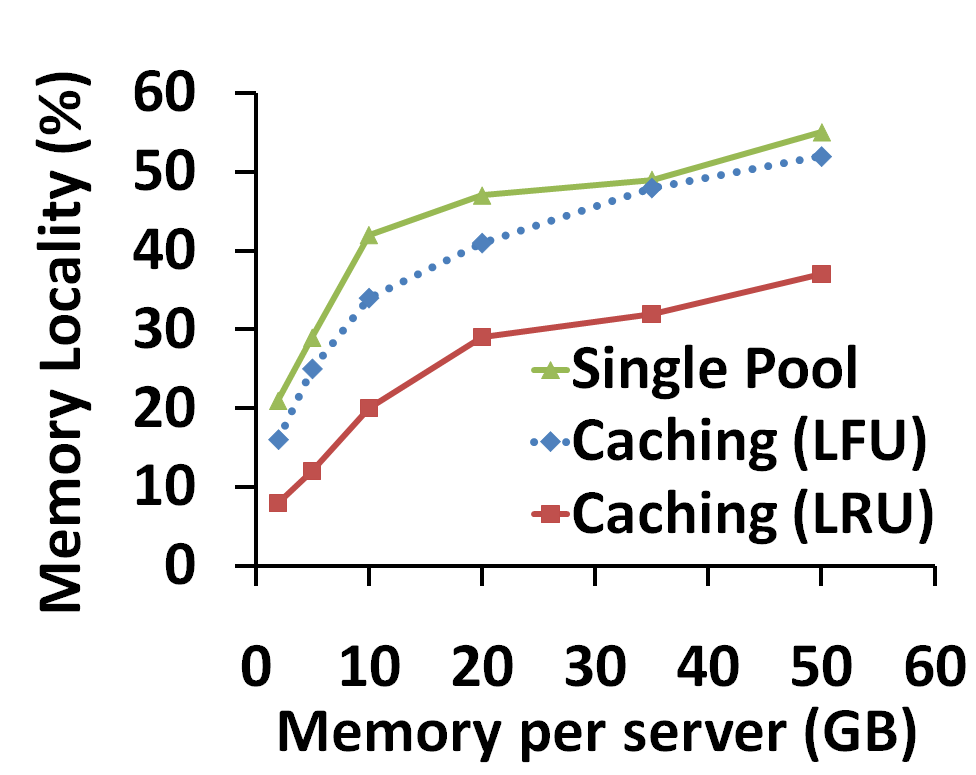 64% jobs have all their tasks memory-local
12
What next?
Pre-fetching Blocks
Out-of-band mechanisms

Cache Eviction
Preserve “whole” job inputs

Effect of workload
What if there aren’t so many small jobs?
13
Summary
Disk-locality is not required anymore
Networks are getting faster than disks
Storage crunch  Data compression  Reduces read component

Memory-locality should be the focus
Data fits into memory for 96% jobs
Encouraging early results
14
SSDs will not save us
Unlikely to replace disks – Economics don’t work out
Costs need to drop by ~3 orders, but are dropping by only 50% per year

Ever-increasing storage demands will not be met by deploying SSDs
15